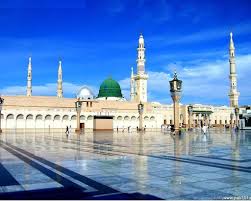 আজকের পাঠে সবাইকে ধন্যবাদ
হযরত আবু বক্কর সিদ্দিক রাঃ
সেবামুলক কাজ
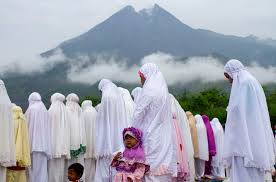 শাসক হিসেবে আবু বক্কর রাঃ রাস্তা ঘাট নিমান
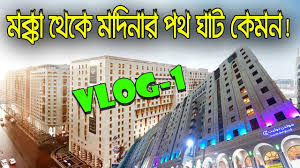 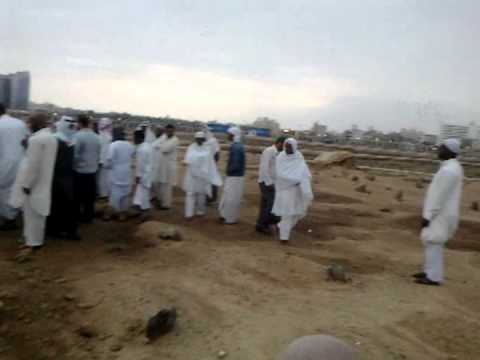 ভিবিন্ন সেবা মুলক কাজ
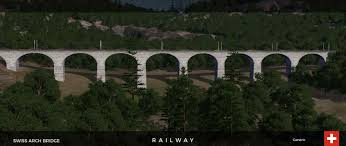 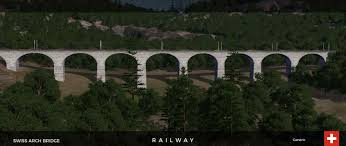 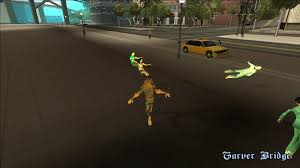 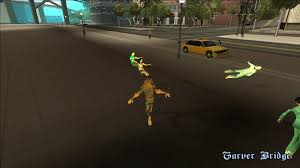 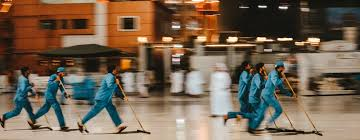 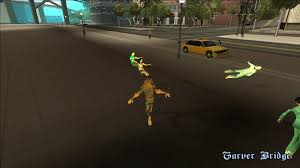 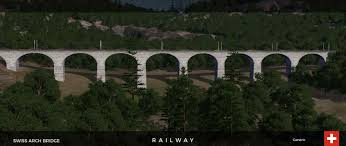 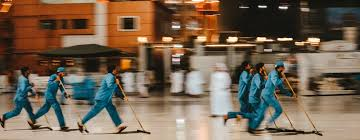 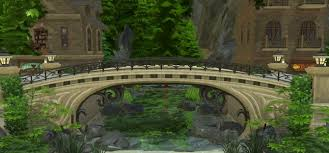 হাজিদের । অসহায় ,ও সেচ কাজে
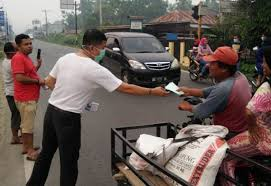 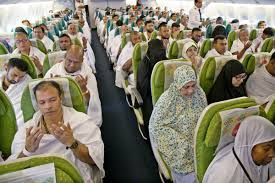 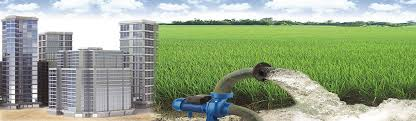 হাজি দের জন্য কল্যান মুলক কাজ
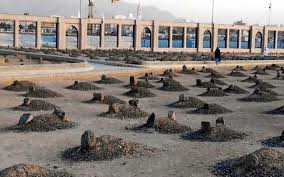 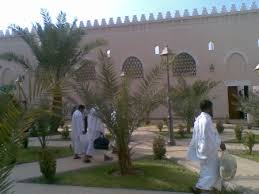 দলিয় কাজ
দল ১ । হযরত আবু বক্কর এর পরিচয় লিখ?
দল ২ । কি ভাবে ছিদ্দিক উপাধি পেলেন  লিখ?
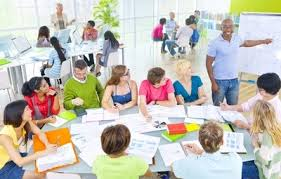 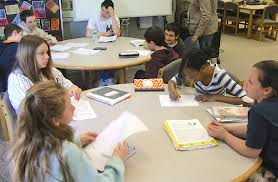 মুল্যায়ন
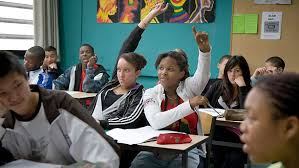 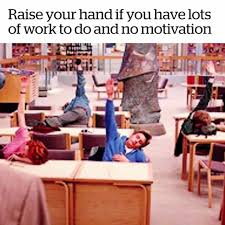 বাডির কাজ
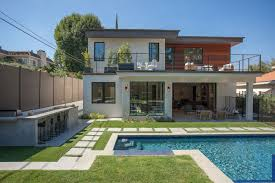 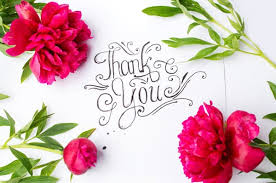 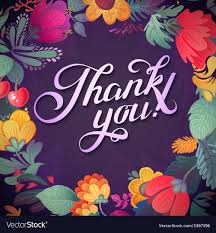